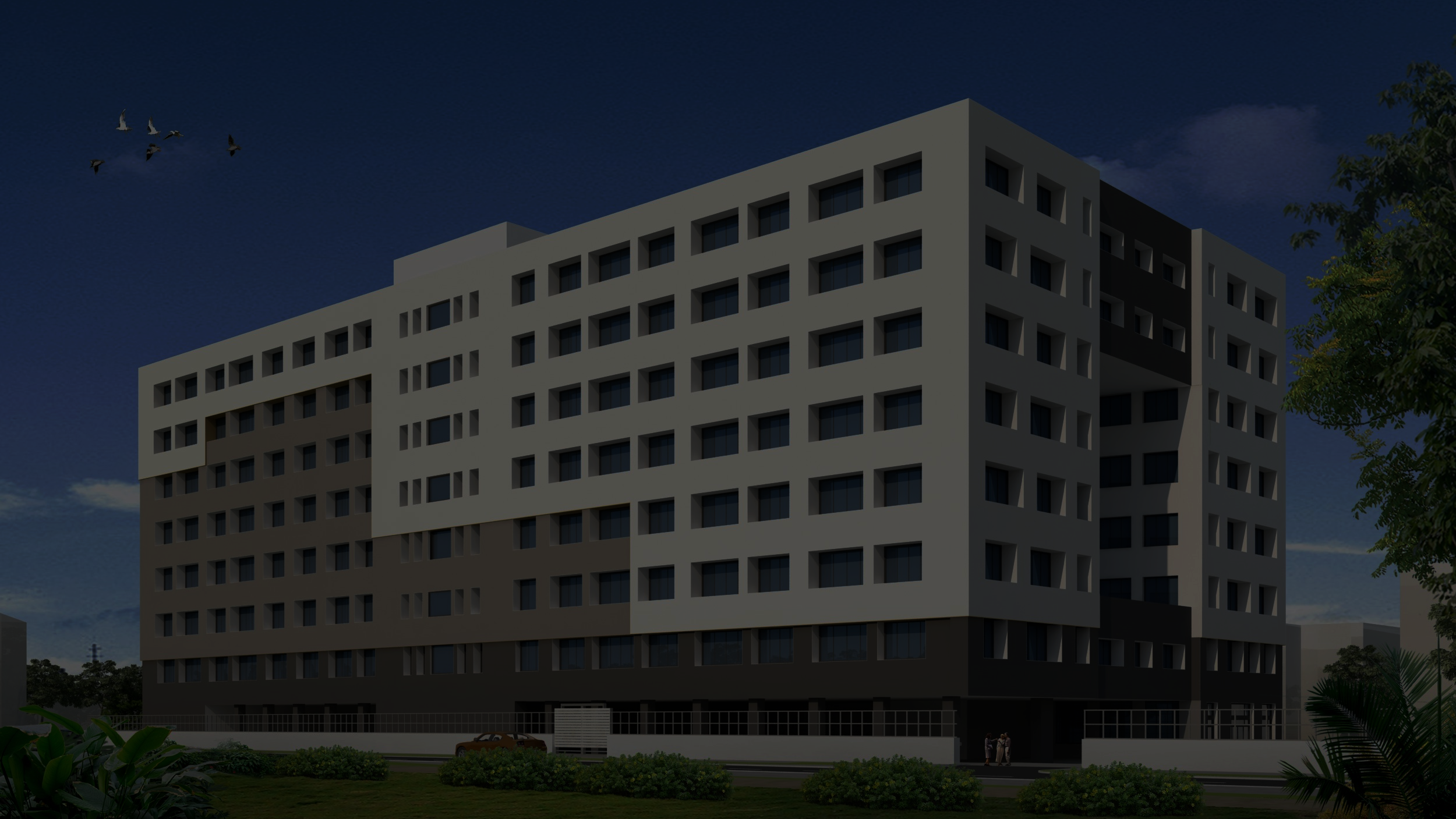 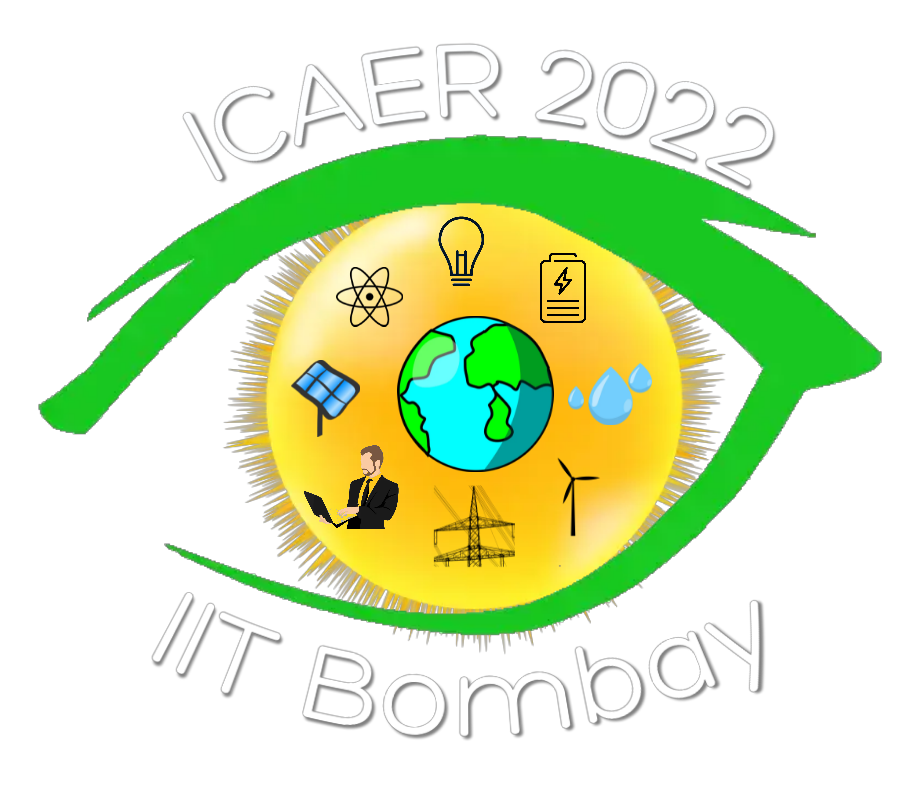 8th International Conference on Advances in Energy Research
7-9 July 2022
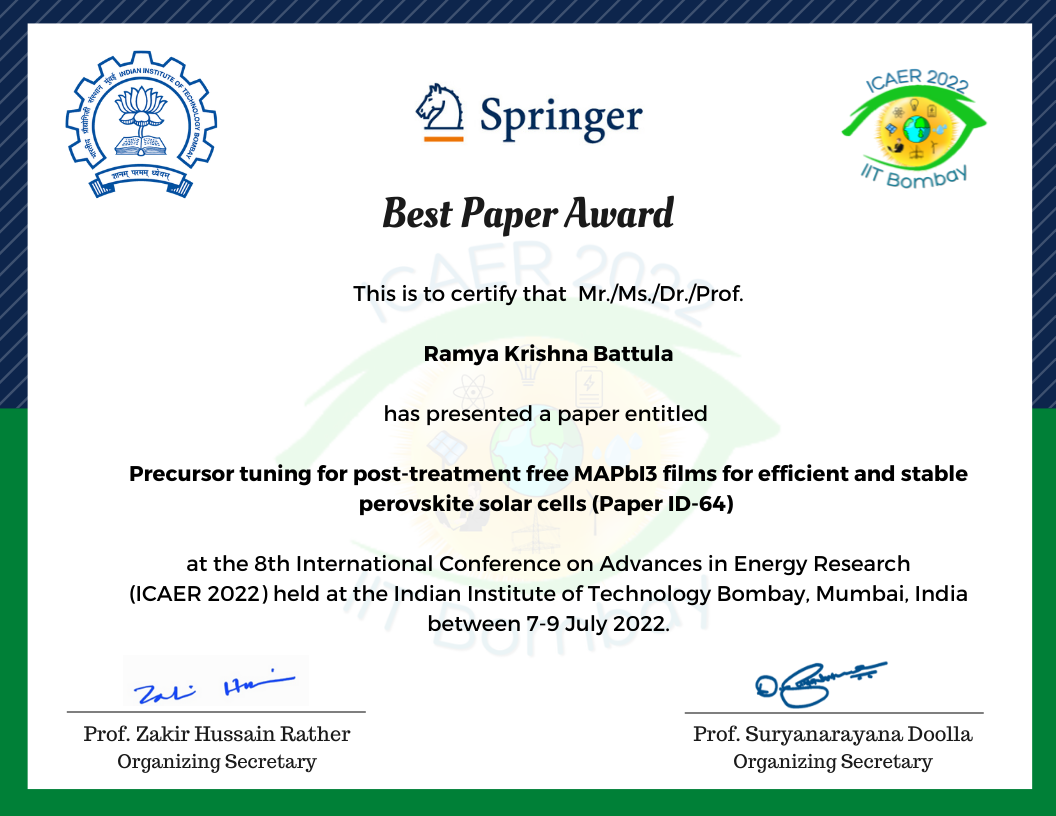 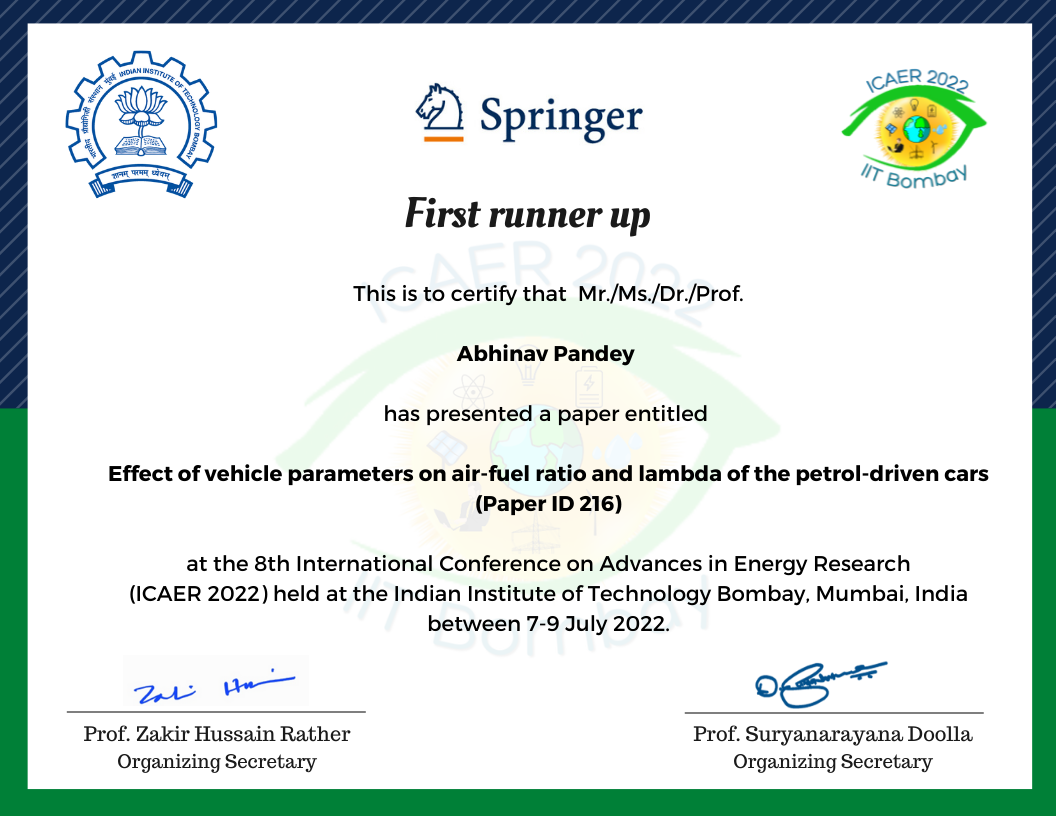 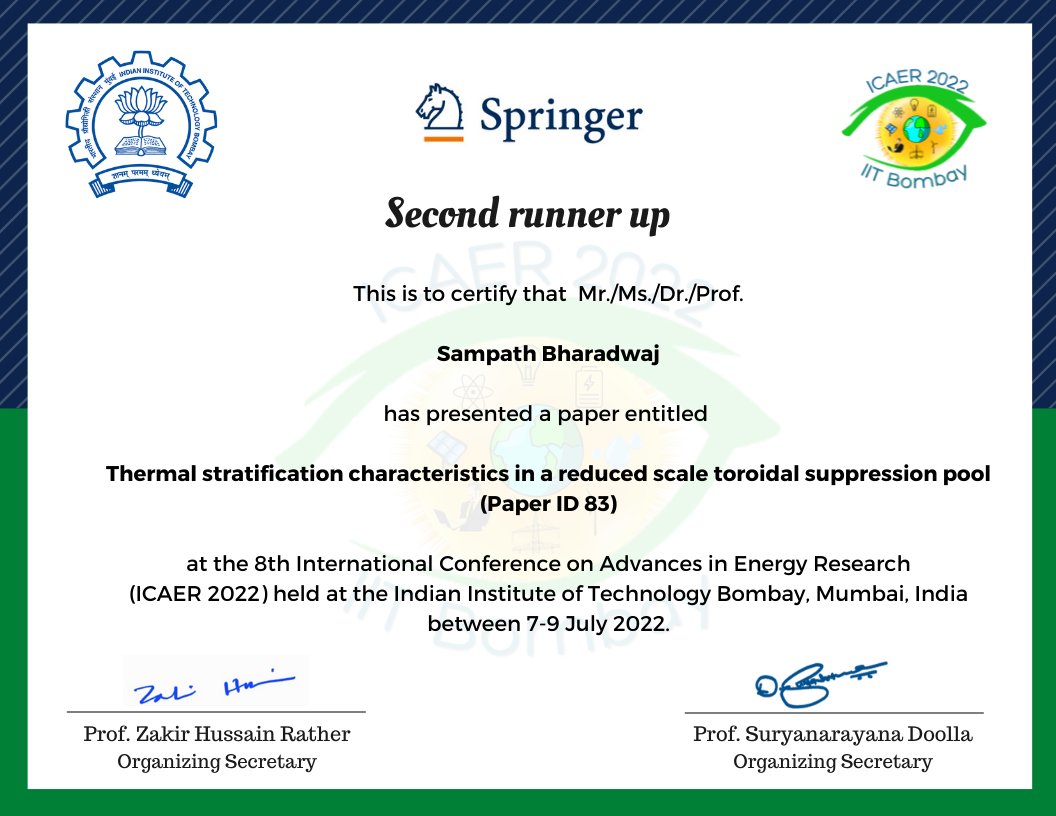 Consolation prizes
Thank You